AGENDA
9.30  WELCOME AND INTRODUCTIONS            John Littlemore
9.45  BACKGROUND TO JPPB	                  Lesley Clay	
9.50  SETTING THE SCENE FOR TODAY              John/Amber 						  Christou
10.00 UPDATE RE KENT DFG PROJECT               Rebecca Smith
10.15 SWALE’S PLAN FOR ADAPTATIONS	  Amber
10.30 WORKSHOP RE HOSPITAL DISCHARGE   All
11.00 COFFEE
11.15 WORKSHOP CONTINUES		 
11.45 TOP PRIORITIES FOR JPPB 		  All	
12.15 TOR FOR THE FUTURE                                All 
12.30 CLOSE AND LUNCH
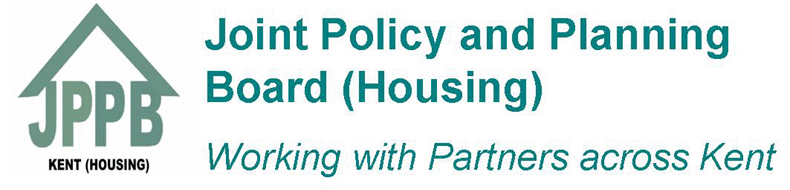